Violence Risk Assessment
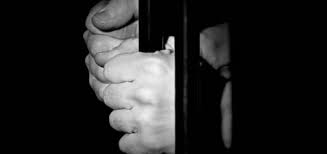 By: Tehziba Kousir
By:Tehziba Kousir
Con
By:Tehziba Kousir
Introduction…
Risk assessment was more commonly referred to as violence prediction because the primary focus for forensic psychologists was predicting whether a particular person would become violent. 
However, risk assessment is not simply about making a forced choice about whether a particular individual is going to become violent or not. It is about identifying the factors that are likely to increase the risk for violence, the factors that are likely to reduce the risk for violence, the immediacy of the violence, the severity of any likely violence, and the ways in which the violence can be managed.
By:Tehziba Kousir
The comparison has been made that risk assessment is similar to weather forecasting. The local meteorologist often forecasts the probability of precipitation for the next day, 10 days from now, or even further into the future. That same meteorologist may not only assess the probability but also assign different categorical labels to tornadoes, like watch and warning. The meteorologist makes these assessments based on complicated statistical models and historical weather patterns. All of these routine practices that we are exposed to on a regular basis in watching local television also take place in very similar ways when forensic psychologists attempt to assess someone’s risk of violence.
By:Tehziba Kousir
When risk assessments are undertaken?
they usually focus on specific forms of violence that rise to the level of some legal charge or conviction. Risk assessments normally assess the risk for “actual, attempted, or threatened physical harm that is deliberate and no consenting” (Hart, 2005, p. 4). This violence could consist of violence between a man and a wife, the sexual assault of a child, the stalking of a woman by a former co-worker, or even murder. Risk assessment may be necessary for institutionalizing someone who is mentally ill, a defendant awaiting criminal sentencing, a juvenile who is facing transfer to an adult court, or when determining whether someone should be released from prison. Although there are significant differences in assessing violence across different situations, there also are clear similarities.
By:Tehziba Kousir
Risk factors
Risk assessment routinely involves the identification of risk factors. Risk factors are different variables that increase the risk for violence. Common risk factors for violence across different types of violence would include previous violence, substance abuse, psychopathy, employment instability, and early behavioural problems. These risk factors are normally referred to as either static or dynamic. Static factors are ones that do not change or are extremely unlikely to change. For example, previous violence will not change for someone who has a criminal conviction for a violent crime. However, we would expect other things, like the current severity of mental illness symptoms, to wax and wane. Risk factors that are likely to change over time are normally referred to as dynamic factors. It is increasingly important for forensic psychologists to be aware of both the static and dynamic risk factors in assessing risk.
By:Tehziba Kousir
Risk Assessment Approaches
Risk assessments use these risk factors in either clinical approaches or actuarial approaches. 


Clinical approaches involve the judgments of forensic psychologists that have been formed through their psychological education and professional experience. The traditional approach to risk assessment has been based in clinical methods. A forensic psychologist may sit down with a patient who has recently been admitted to an emergency room and perform a clinical interview; review his criminal, mental health, and social history; and then determine whether he needs further treatment because he is likely to harm someone when released from the hospital. This format has been the norm over the years and is in keeping with the clinical approach for risk assessment (Litwack, 2001).
By:Tehziba Kousir
Actuarial approaches
These differ from clinical approaches in that they are not based on professional judgment. Actuarial approaches rely on formal, objective, and, often, statistical information. As mentioned before, meteorologists rely on mathematical models to predict the weather for the next day. Forensic psychologists may rely on similar types of statistical approaches to assess risk. Actuarial risk assessments consist of determining the presence or absence of a list of predetermined risk factors from an actuarial measure that has been designed to assess risk among a certain group of people, like sex offenders. Based on the number and types of risk factors present, sex offenders receive a score that relates to their likelihood of committing violence in the future.
By:Tehziba Kousir
Criticism on both approaches
Clinical and actuarial approaches have been criticized for a variety of reasons. Clinical approaches are often seen as subjective and more open to idiosyncratic biases of the individual forensic psychologist. As a result, clinical approaches are frequently deemed less accurate and more prone to error than actuarial approaches (Quinsey, Harris, Rice, & Cormier, 2006). However, actuarial approaches are criticized as inflexible, time consuming, and unworkable in many clinical decisions. For example, it is difficult if not impossible to perform an actuarial risk assessment in a setting like an emergency room, where there may be very little information available about a patient and a decision is needed immediately (Elbogen, Huss, Tomkins, & Scalora, 2005).
By:Tehziba Kousir
Criticism, continued…
Although actuarial decisions may be more accurate in general, their accuracy for a given individual is questionable. Car insurance rates are based on actuarial formulas. An insurance company determines the amount they charge you for car insurance based in part on your past driving record, which seems very reasonable to most people. The more accidents you have had, the more car insurance costs you. However, car insurance rates are also determined based on things you have little if any control over, like sex; women pay significantly less for car insurance than do men. As a man, I may have a spotless driving record and be very responsible but pay more for insurance than someone else simply because of my sex.
By:Tehziba Kousir
From the actuarial perspective, the statistics clearly suggest that women will cost less to insure than men, so it seems reasonable. But it seems unfair to an individual male driver who has a spotless record. This situation is similar to the use of individual actuarial risk assessments. They may be accurate in general as applied to a large group, but their accuracy is questionable when applied to a specific person (Hart, Michie, & Cooke, in press).
By:Tehziba Kousir
Choosing Accurate Violence Risk Assessment Tool:
When deciding upon which violence risk assessment tool to adopt in practice, there are three key factors to take into consideration:
Population
Settings 
outcome
By:Tehziba Kousir
Population
Compare your average patient to the sample on which a risk assessment tool was normed, taking into consideration age (child, adolescent, adult), sex, race/ethnicity, nationality, offense history, and diagnostic group. For example, if an instrument was developed in a rural area of Canada on a predominantly Caucasian sample of men with an unclear diagnostic background, that risk assessment tool will likely not perform to its maximum ability in a unit serving predominantly minority female patients in downtown Chicago.
By:Tehziba Kousir
Settings:
Compare the setting in which you are evaluating the average patient with the setting in which the normative sample was assessed. For example, if an instrument was developed using a group of patients evaluated upon admission to a forensic psychiatric facility, that risk assessment tool will likely not perform to its maximum ability when used by a parole board to make release decisions.
By:Tehziba Kousir
Outcome:
Compare the outcome for which a risk assessment tool was designed with the outcome you are interested in predicting. For example, if an instrument was developed to evaluate the risk of general recidivism, that risk assessment tool will likely not perform to its maximum ability when used to predict sexual recidivism, specifically. Make sure to pay particularly close attention to the operational definition of the outcome in the risk assessment tool’s manual – instruments differ in terms of whether new arrests, charges, convictions, incarcerations, and/or self-reports of offending are included. Further, some risk assessment tools were developed for the prediction of intra-institutional infractions, whereas others were developed for the prediction of misconduct in the community.
By:Tehziba Kousir
Thank You 
    For Your Attention
By:Tehziba Kousir